Welcome
To 
Our Todays class
Teacher’s Identity
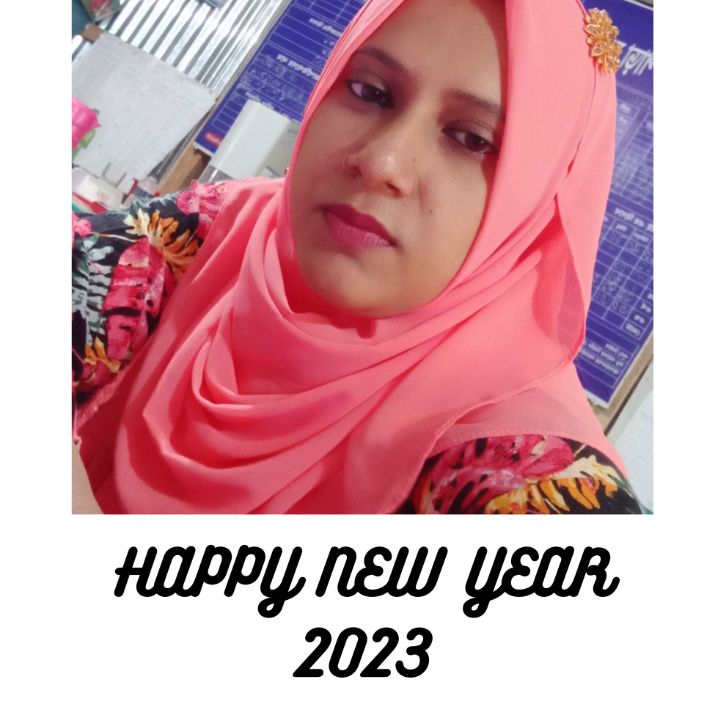 Nurjahan Begum
Assistant Teacher
  Char Maher Master Para Govt. Primary School.
Ramgoti, Lakshmipur
Learning Outcomes
Students will be able to:
Listening: 3.2.1 undrestand question about     
                 family and friend of students
Speaking:3.1.1  ask and answer Wh question
Reading: 1.7.1 read paragraphs, dialogues, 
                stories, letters and other text.
Identity
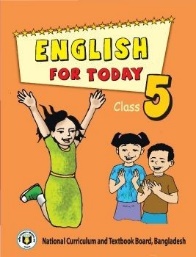 Lesson introducing-
Class- Five
Sub: English for today
Unit:- 1 
Lesson: – 1
Warm up activities: Singing a song
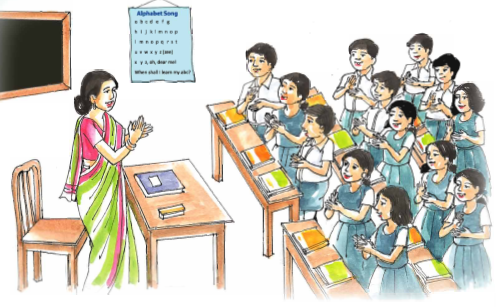 Look at the picture
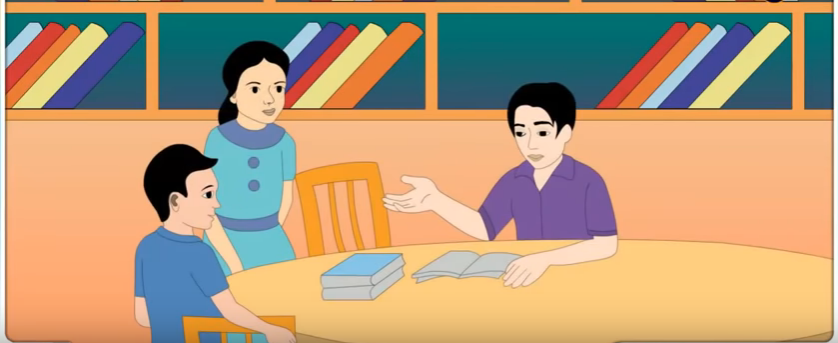 Dear students, what can you see?
Who are there in the picture?
What’s  the picture about ?
Where are the people talking?
Today’s  lessons
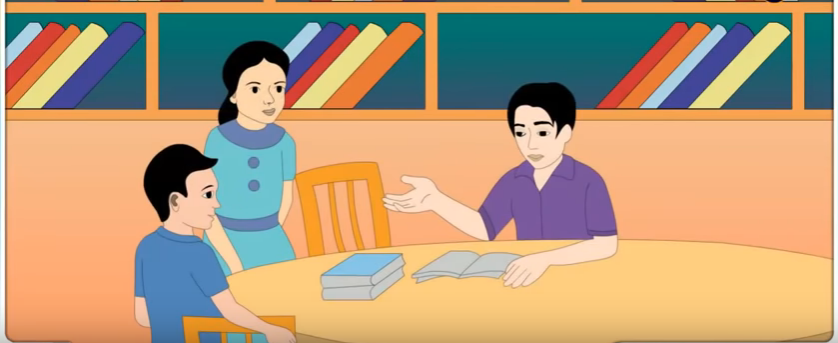 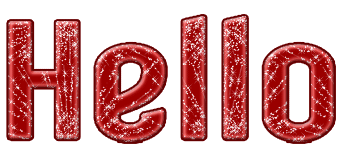 Word meaning
Fine
Well
Meet
Gather
Friend
Companion
Sure
Certain
Chat
To have conversation
Teacher’s reading
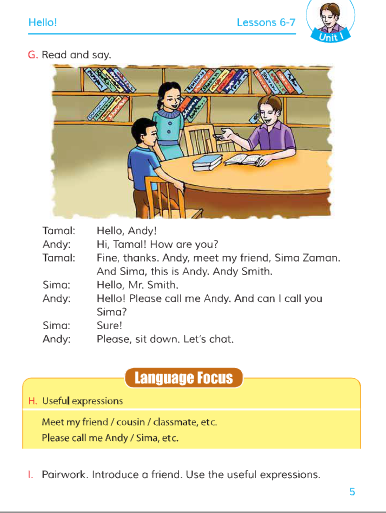 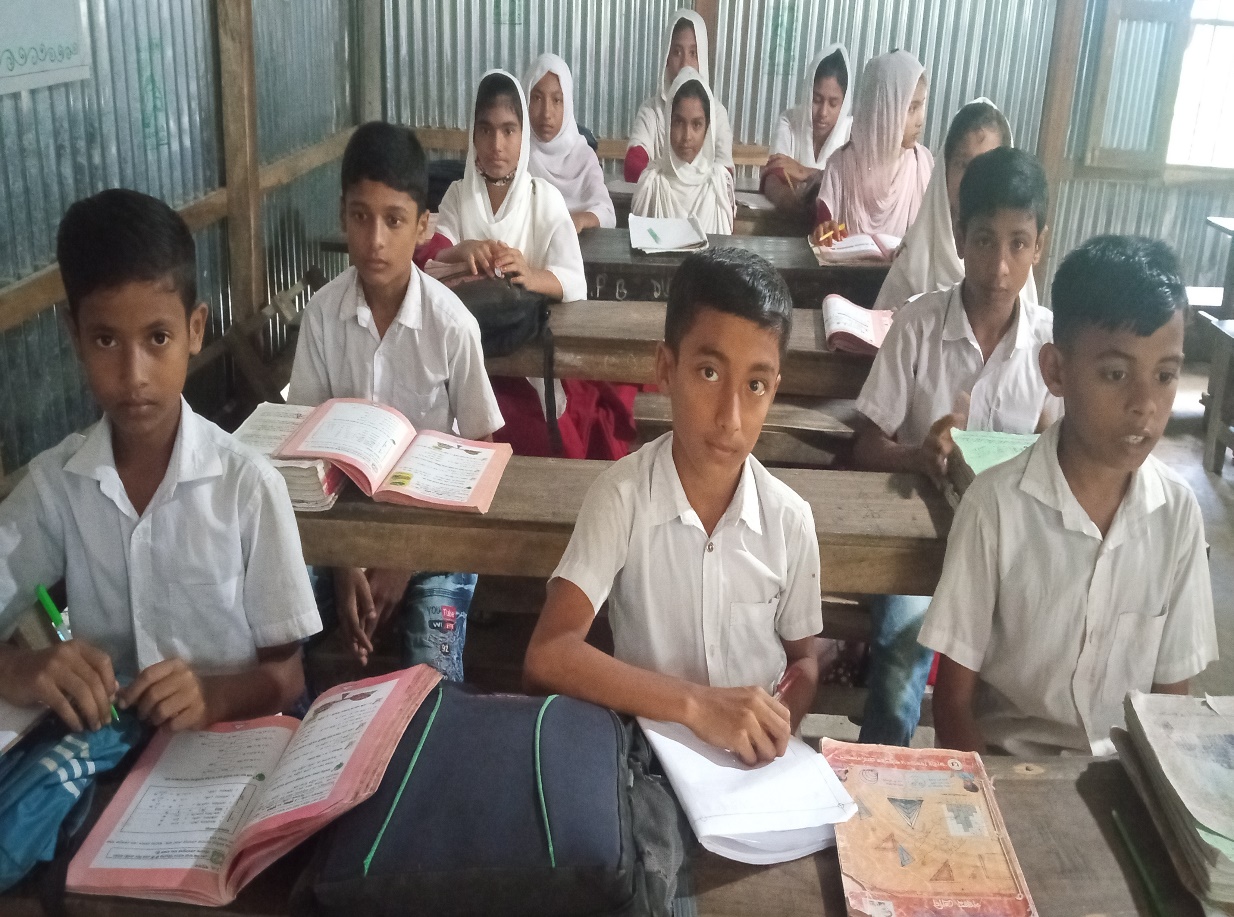 Student’s reading with teacher
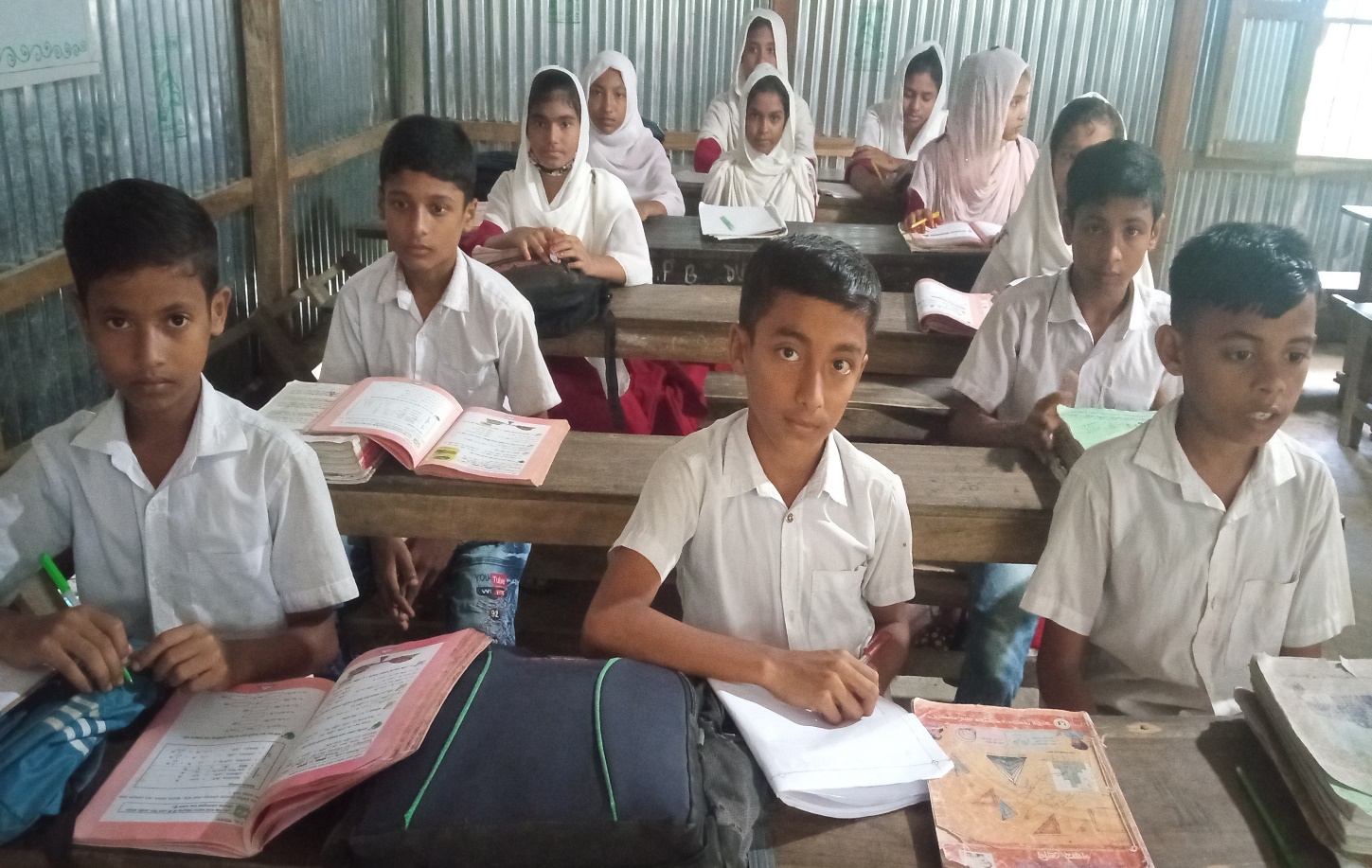 Group work.
Answer the question
Question: Who wanted to meet Andy Smith?
Answer: Sima wanted to meet Andy Smith.
Question: Who introduced Sima to Andy Smith?
Answer: Tamal introduced Sima to Andy Smith.
Question: Why does  Sima want to meet Andy Smith?
Answer: Sima wants to meet Andy Smith because she wants to practise speaking English with him.
Pair work.
Introduce a friend. 
Use the useful expressions.
Pair work
Read the text in pair.
Make pairs and read the lines to each other.
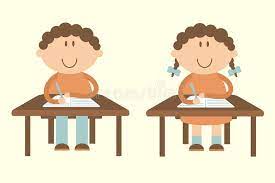 Evaluation
Read the text in one by one.
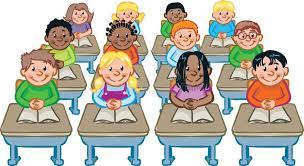 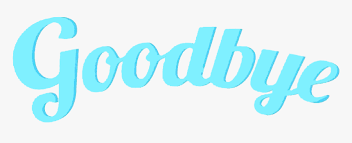